TLP 7
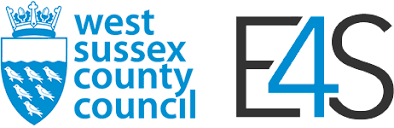 Training module
Teaching about online relationships
Part of: RSE and DML
Primary
September 2020
What you get out of today
By the end of this training you should:
know what is included in the statutory guidance 
know some key knowledge and facts to cover as part of this topic
have strategies to deal with questions that come up in class
feel more confident teaching about online relationships, and online and media
STATUTORY GUIDANCEToday’s children and young people are growing up in an increasingly complex world and living their lives seamlessly on and offline. This presents many positive and exciting opportunities, but also challenges and risks. In this environment, children and young people need to know how to be safe and healthy… (p4)
2
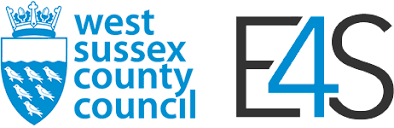 Teaching the new curriculum
3
Rate your confidence (before training)
How do you feel about teaching this topic?
Not confident at all
Very confident
4
Related topics
Online relationships (primary) and online and media (secondary) are closely related to the computing programmes of study as well as to:
internet safety and harms 
other topics such as respectful relationships, being safe and mental wellbeing 


Therefore, you should: 
consider thematic links across key topics and the whole school when planning and delivering lessons
find ways to link knowledge and vocabulary across topics
How do we ensure that all pupils can access the necessary terms and vocabulary?
Teachers should note that the separate topic internet safety and harms (health curriculum) also includes content on issues such as rationing time online and age-restricted sites and media, including gambling.
5
Related guidance
Schools may also want to refer to the following related guidance when planning to teach this subject: 
Education for a connected world  
Teaching online safety in schools
Guidance for schools on preventing and responding to bullying (including cyberbullying)
6
Support for internet safety
Who is involved in online relationships in school? Who do we refer to if we are concerned? Who oversees the curriculum element?
Which policies talk about online relationships?
Who can we/ do we work with linked to online relationships- external providers?
Where can we find information and resources to support teaching and learning about online relationships?
7
Teaching about online relationships
Ways in which we already teach about online relationships at our school:
What has worked well in previous work we have done around online relationships?
In which areas of the curriculum might we discuss online relationships? Where are the ‘bump into’ opportunities?
What concerns do we have around online relationships with our pupils? How does this vary according to age groups?
8
Trusted adults
Within this module we have used the term trusted adult.
A trusted adult will generally be someone who children feel comfortable to turn to for help. Obvious examples include family members, teachers and doctors.
It will be important when teaching this topic, and any other relevant topics, that teachers explore this concept. Pupils should be comfortable and capable of identifying who their trusted adults could be both within their families and wider circles.
9
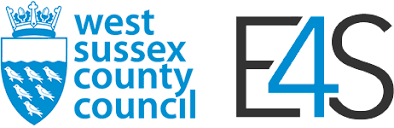 Online behaviour
10
Understanding the online world
STATUTORY GUIDANCEKnow that people sometimes behave differently online, including by pretending to be someone they are not.
Begin teaching by recognising that online interactions are an important and often hugely positive aspect of our lives. 
Alongside this, teachers should empower pupils to recognise the potential risks of online relationships and content and explain some of the strategies we can use to stay safe online. 
How People Behave Online
Teach pupils that people sometimes behave differently online. This could include saying or doing things that they would not do offline. 
Reasons for this can include: 
people feeling more (or less) confident or comfortable than they are offline - e.g. starting a conversation with someone unknown online
being unknown to others online or even ‘anonymous’ (sometimes makes people behave irresponsibly)
games, social sites and other online contexts that encourage people to behave in different ways
Primary
11
Misleading online identities
STATUTORY GUIDANCEKnow that people sometimes behave differently online, including by pretending to be someone they are not.
Teach that there is a difference between keeping our identity private online and deliberately deceiving people. Explain that it is not ok to impersonate someone else to deceive or bully another person. 
Emphasise that sometimes people do mislead people into thinking that they are someone else, for example by:
creating a false profile, e.g. using someone else’s photograph and false details such as age or gender 
pretending they know you, or your friends/family
Explain that someone can always tell a trusted adult if they are unsure about something that happens online.
How can we set this in real context?
Primary
12
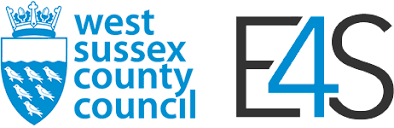 Respect and communication
13
Respectful online relationships
STATUTORY GUIDANCEKnow that the same principles apply to online relationships as to face-to face relationships, including the importance of respect for others online including when we are anonymous.
Introduce the concept of ‘digital citizenship’. Teach that the same principles apply to being a good citizen online as offline, including when we are anonymous, such as: 
having respect for others - valuing differences, being kind and caring
having respect for ourselves, our boundaries and privacy - valuing things that make us unique, knowing we deserve kindness and respect
Respect means considering the feelings and boundaries of others. It does not mean we have to agree all the time, or that our rights and needs are not important.
Primary
14
Communicating online
STATUTORY GUIDANCEKnow that the same principles apply to online relationships as to face-to face relationships, including the importance of respect for others online including when we are anonymous.
Reflecting on how people communicate differently with others offline (e.g. friend, grandparent, teacher) teach that it is sometimes appropriate also to do this online.
Also explain that people can easily misunderstand each other online, e.g. because we might not: 
see facial expressions or gestures (so we might not know the impact we have on others)
hear the ‘tone’ of someone’s voice, e.g. to tell if they are serious or joking
use the same words we would use in person, e.g. when sending a short text message
Explain that, as with face-to-face conversations, when we are online we need to: 
take turns - e.g. in an online video conversation
reply to someone - e.g. if they could reasonably expect a reply 
be patient and polite if people do not respond how and when we want - we do not always know what is going on in other people’s lives
be aware that sometimes people say things that another person could easily misunderstand 
Also remind pupils that it is important not to exclude people who may not be online as frequently as others.
Primary
15
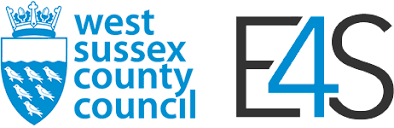 Assessing online friendships and sources of information
16
Assessing online friendships
STATUTORY GUIDANCEKnow how to critically consider their online friendships and sources of information including awareness of the risks associated with people they have
never met.
Teach pupils how to critically assess online friendships. Explain that in a positive online friendship a friend will respect boundaries and privacy, for example: 
maintain trust - e.g. not sharing information with others that we would not want shared
be kind and respect that we have our own views even if they disagree
not try to control what we say or who else we are friends with 
not pressure us to do things we do not want to do
Related topic: respectful relationships includes more on how to recognise healthy and unhealthy friendships.
What connections can we make for children with work they have already done on healthy relationships?
Primary
17
How do we teach pupils to note the intent of some online materials- for examples those which want us to spend money, give personal information etc?
Understanding online information
Teach that although there is lots of useful material on the internet, there is also material (including written information, images and videos) that is: 
poor quality or out of date 
deliberately untrue or misleading (e.g. edited images)
illegal 
Tell pupils about some of the ways people can find more reliable material online, including using a combination of the following: 
established, reputable websites (e.g. GOV.UK)
secure websites (e.g. URLs beginning with ‘https’)
checking for a padlock in the URL bar, which means any data being exchanged is encrypted
checking the publication date of information
assessing whether information is factual or opinion 
cross-checking other websites and offline sources 
discussing what we have read or seen with others, such as peers or a trusted adult
STATUTORY GUIDANCEKnow how to critically consider their online friendships and sources of information including awareness of the risks associated with people they have never met.
Primary
18
Internet cookies
STATUTORY GUIDANCEKnow how to critically consider their online friendships and sources of information including awareness of the risks associated with people they have never met. 
Know how information and data is shared and used online.
Teach that internet cookies are a technology used to track behaviour online. Websites must ask permission to store these small data files on our devices. If cookies are ‘enabled’ sites can, for example, show targeted adverts, automatically log us in, or show us more relevant content.  
Explain that we can choose to accept or reject the use of cookies on different websites.

Echo Chambers
Teach pupils the concept of an ‘echo chamber’. This is when what we see online only includes beliefs or opinions that are the same as and reinforce our own.
This can happen through:
our selection of friends with similar views to our own
our interaction with the same type of online information over time
Primary
19
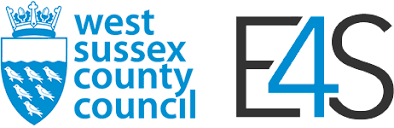 Keeping safe online
20
Keeping Safe Online and Protecting Information
STATUTORY GUIDANCEKnow the rules and principles for keeping safe online, how to recognise risks, harmful content and contact, and how to report them.
Explain that there are principles we can use to help recognise risks and keep ourselves and others safe online. These include:
being aware of our boundaries, privacy, and knowing that we have the ability to give and withdraw consent (permission)
paying attention to how we feel particularly if we feel anxious or upset about something or someone, or are obsessing about something seen online 
always talking to a trusted adult if we are unsure about something or someone online
Teach that personal information can be used in harmful ways, so it is sensible to be very careful about sharing:
contact details, e.g. phone numbers, email
other personal details, e.g. school, daily routine
security information, e.g. password, birthday
personal images (these can contain information that allows people to identify someone e.g. school uniform shown in a photo or on a live camera) 
Demonstrate how to use privacy settings on online services, as well as functionality such as blocking users and disabling comments.
How do we make these aspects age appropriate?
Primary
21
Harmful online content
Helping to avoid harmful content
Ensure pupils know, at an appropriate age, boundaries of acceptability for violent and sexual content (images and words). Teach pupils to tell a trusted adult if they accidentally see or download such content. 
Teachers should take care to: 
avoid inadvertently drawing attention to the existence of such content
ensure filtering is always in place to minimise the risks in school
Schools can also remind parents about the importance of parental controls for domestic internet access.
Teach that people can be exposed to harmful content in different ways - e.g. through a message or a link. Ways people can try to avoid harmful content include:
not opening or resharing attachments/links we are not sure about (or asking a trusted adult first)
not opening or replying to messages from unknown people or organisations 
not sharing their device camera/webcam with people they do not know (e.g. video chat)
turning off a device or app, or closing a window if we see something harmful
Primary
22
Harmful behaviour online
STATUTORY GUIDANCEKnow how to critically consider their online friendships and sources of information including awareness of the risks associated with people they have never met.
Teach pupils that sometimes people might behave in ways online that might be harmful to us or other people.
This can include:
pressuring us e.g. to send picture or videos, to meet offline, or share private information
sending us things that make us uncomfortable or that we think should not have been sent
bullying us by saying mean things or making us feel bad about ourselves

Teach that social media sites and games often encourage us to add ‘friends’, suggesting people we might know based on data they store about us. Explain that we should be careful about adding a ‘friend’ we have never met in person. 
While people do make friends online there are risks and important ways to stay safe online.
Also explain that some social media sites, apps and games have age restrictions because not all content is age-appropriate and also to keep young people safe.
How do we ensure that children understand this could apply for strangers and people they know?
Primary
23
Defining ‘strangers’ online
STATUTORY GUIDANCEKnow how to critically consider their online friendships and sources of information including awareness of the risks associated with people they have never met.
Teach that a ‘stranger’ online is anyone we have not met in person. This could be someone who: 
contacts us on social media or in an online game
we have an online friendship with but have not met 
says they know us, our friends or our family, but that we have never met offline
Teach that being polite does not mean we have to reply to a stranger. It is also not rude to stop talking to someone who makes us feel uncomfortable. 
Pupils should tell a trusted adult if they are unsure of someone they have met online.

Emphasise the danger of meeting someone in person that we have only talked to online and that pupils must never do this. 
Pupils should always tell a trusted adult if someone they have only met online starts asking to meet in person, or pressures them to share personal information or images.
Everyone has the right to feel safe and to tell a trusted adult if they are concerned. People who may want to harm children sometimes say not to tell trusted adults about them and to keep things secret.
Primary
24
Danger of meeting strangers
STATUTORY GUIDANCEKnow how to critically consider their online friendships and sources of information including awareness of the risks associated with people they have never met.
Explain that it is very dangerous to meet someone we have only spoken to online because they: 
might not be who they say they are, e.g. they might be older or look very different
might not be someone we can trust 
might not be a good person 
might say that there will be a group of people or a party but could be lying
This applies even if it is someone we have been chatting to for a long time who we feel like we know.
How can we assess what children already know? What perceptions do we have of our pupils?
Primary
25
How information is shared
STATUTORY GUIDANCEKnow how information and data is shared and used online.
Teach older pupils that the internet is a series of connected computers. When data (information and images) is put on social media, for example, it is on the internet and could be viewed by lots of people.  
Some websites have ‘privacy settings’ that help to control who sees information we share. These can be useful but may not be 100% effective so we must be careful about what information we put online.
Teach that if other people can see our information and images, they can be taken without our permission, shared with others, and may be impossible to remove. 

Explain that we should never share information or images that we do not want others (and potentially many others) to see. (Includes sending on a mobile.)
Although we might just share with one person, they could share the information or image further and in ways that are impossible to control. 
It can be very difficult to delete information and images that have been shared. Pupils should speak with a trusted adult if they are concerned that they have shared something inappropriate online or if they are concerned about something they have seen.
Primary
26
Digital footprint and how information is used
STATUTORY GUIDANCEKnow how information and data is shared and used online.
Introduce the concept of a ‘digital footprint’. Explain that this is a record of our online activities, for example: 
websites we have visited 
social media activity 
private comments which others could re-share
Online activities leave a trace that can be seen by others.

Begin to teach pupils how information, including information they might share, is used by websites. 
Many websites and apps track what someone says and shares and then provide that user with: 
more content that they think will interest them
advertising targeted to encourage them to buy things or use services 
Explain that unlike a book, information online constantly changes. This change is often in response to how the information is being used (e.g. most popular news stories appearing at the top of a website page).
Primary
27
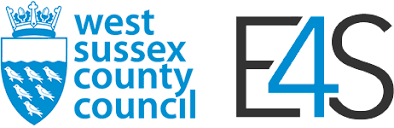 Help with problems online
28
Right to ask for help
STATUTORY GUIDANCEKnow the rules and principles for keeping safe online, how to recognise risks, harmful content and contact, and how to report them.
Although there are steps we can take to reduce risks of online harms, children should be assured that they should not be blamed if something goes wrong for them online. Fear of blame may make people less likely to seek help or advice.
Pupils should never feel that they cannot ask for help because they are embarrassed or worried about getting into trouble. 
Encourage pupils to feel confident and comfortable to report and ask for help in different situations. 
Teach that it is important for people to pay attention to how online interactions make them feel. 
If someone feels upset/pressured by another person or by something they have seen online they can talk to a trusted adult. This is also something people can do if someone else they know is upset or at risk. An adult may help to report what has happened to protect anyone who is at risk.
Explain that many websites, apps and games also have reporting tools and ways for people to block users and content.
How can we include role play to ensure all children have the language skills to speak up?
Primary
29
Reporting content/conduct
STATUTORY GUIDANCEKnow the rules and principles for keeping safe online, how to recognise risks, harmful content and contact, and how to report them.
Teach that a trusted adult may be able to help to decide where to report content or behaviour.
Explain that harmful material and behaviour online can be reported to different organisations, for example:
online scams can be reported to Crimestoppers 
harmful content or conduct (e.g. on social media) can be reported to individual platforms and to Report Harmful Content
criminal content/conduct (e.g. radicalisation material, grooming) can be reported to the police
Childline (0800 1111) can give anonymous advice about online bullying
Teach that there are special places to report online sexual abuse of children (e.g. anyone under 18).
If appropriate teach that people can report an online image or video of child sexual abuse by contacting the Internet Watch Foundation. Emphasise that viewing this material is illegal and suspected material should be reported immediately.
If appropriate teach that inappropriate online contact with a child (including having intimate photos taken/shared or asked for) or other concerns to do with online child sexual abuse can be reported to NCA CEOP.
Primary
30
Good practice approaches (1)
Good practice
31
Good practice approaches (2)
Good practice
32
Good practice approaches (3)
Good practice
33
Further information
Teachers should be familiar with (and where appropriate refer pupils and parents/carers to) the following: 

NCA CEOP 
Internet Watch Foundation 
Thinkuknow 
Internet Matters
UK Safer Internet Centre
Revenge Porn Helpline
Report Harmful Content
Childnet
Good practice
34
Dealing with difficult questions (1)
What would you say?
What wouldn’t you say?
What challenging comments/ questions situations could occur linked to talking about online relationships?
share concerns about questions they could be asked by pupils
strategise ways to respond to such questions
Follow up
35
Dealing with difficult questions (2)
Pupils may well ask questions because they: 
want information
are seeking permission - “Is it OK if I …?”
are trying to shock or get attention 
have related personal beliefs
Remember:
don’t feel pressured or that you have to answer straight away
don’t disclose personal information - use third-person examples, say ‘some people...’
seek advice if you need it
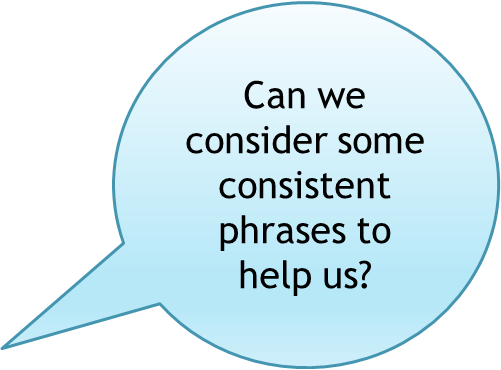 36
How will I teach this?
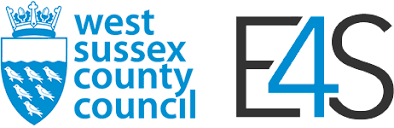 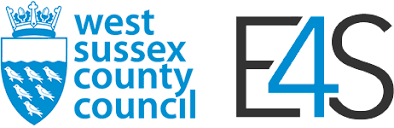 37
Rate your confidence (after training)
How do you feel now? What support/information could help?
Not confident at all
Very confident
Any questions?
Next steps?
38